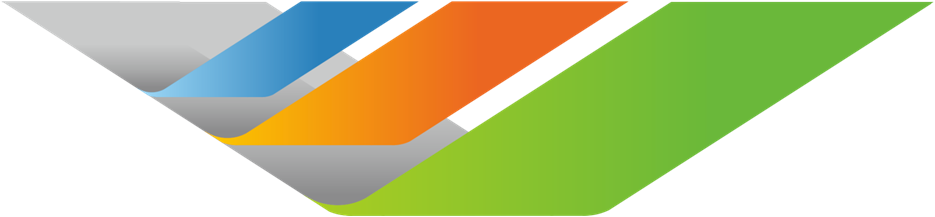 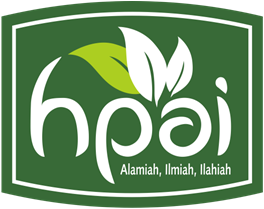 GALA DINNERINAUGURASI LED
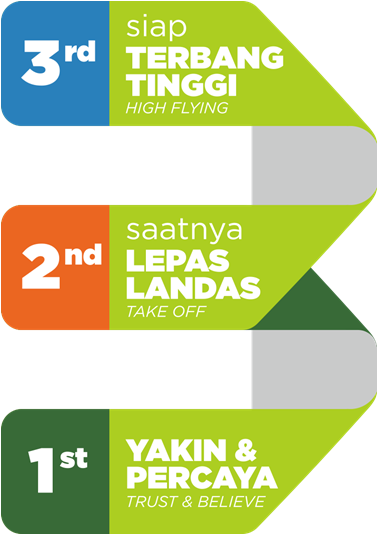 PERIODE : JANUARI – APRIL 2015
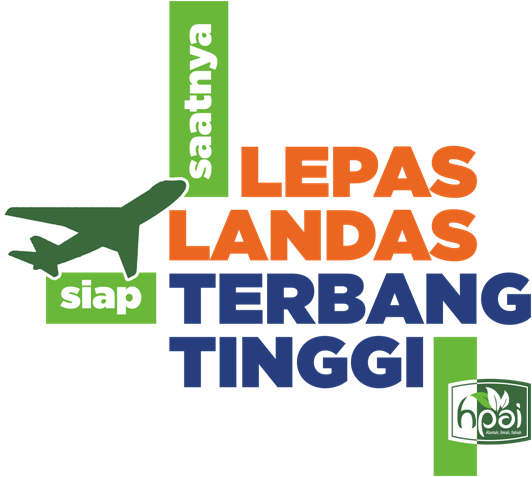 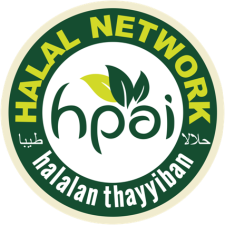 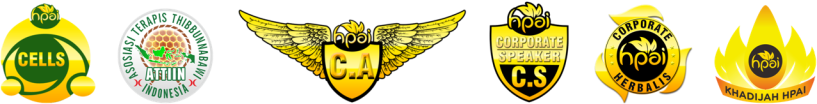 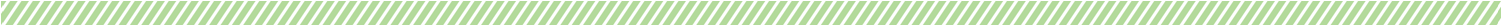 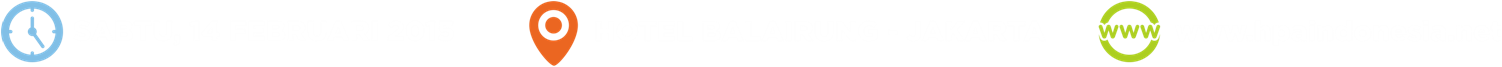 PembukaanINAUGURASI
	Januari – April 2015
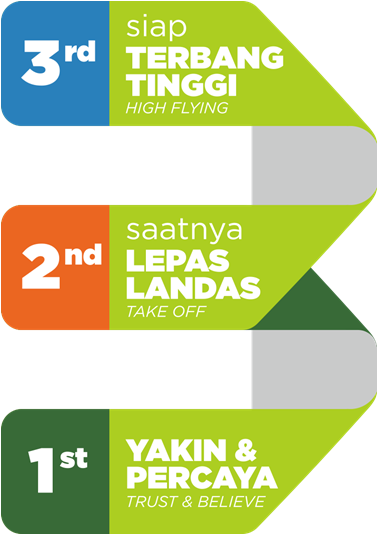 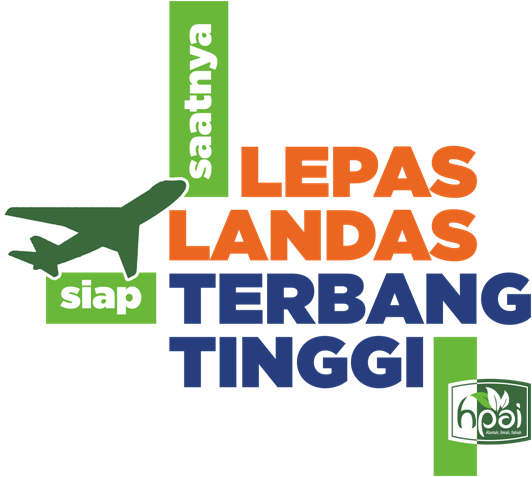 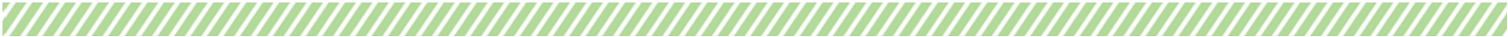